Что такое эмоции?
А также зачем они и какие есть мифы об эмоциях?
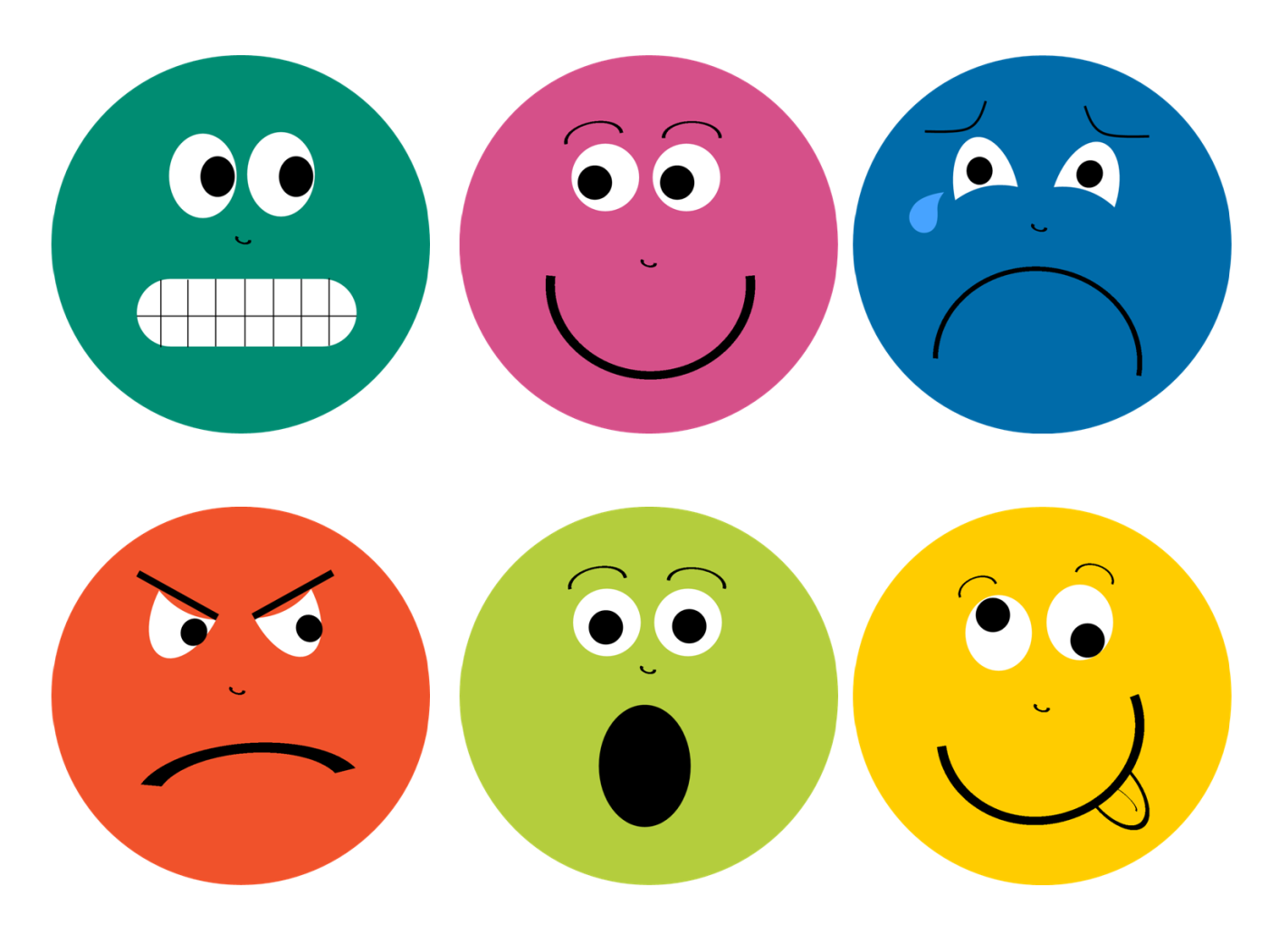 Эмоции
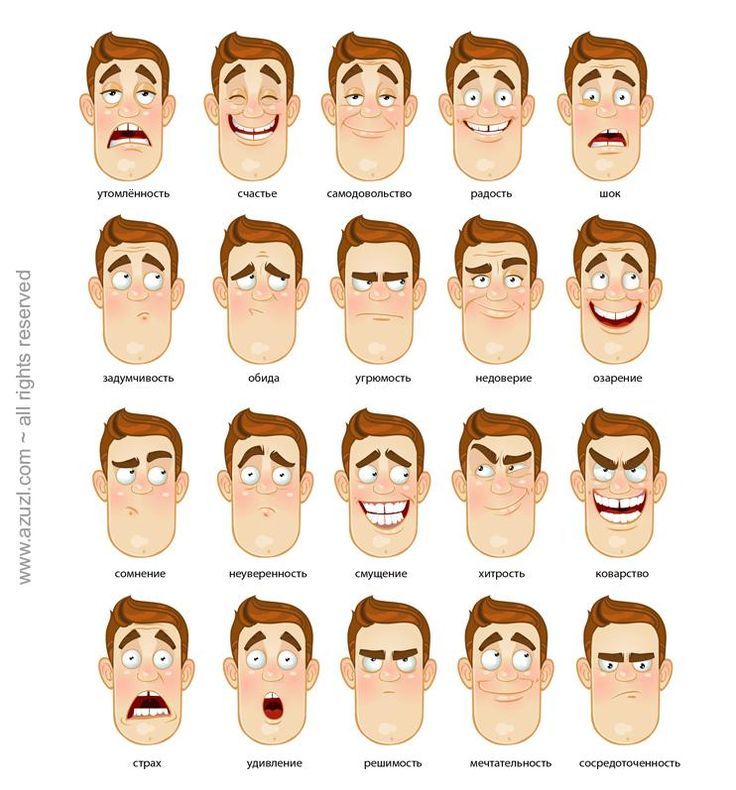 Эмоции – это то, что мы непосредственно переживаем в каком-то моменте
Чувства – это процесс переживания человеком своего отношения ко всему тому, что он познает и делает, и тому, что его окружает
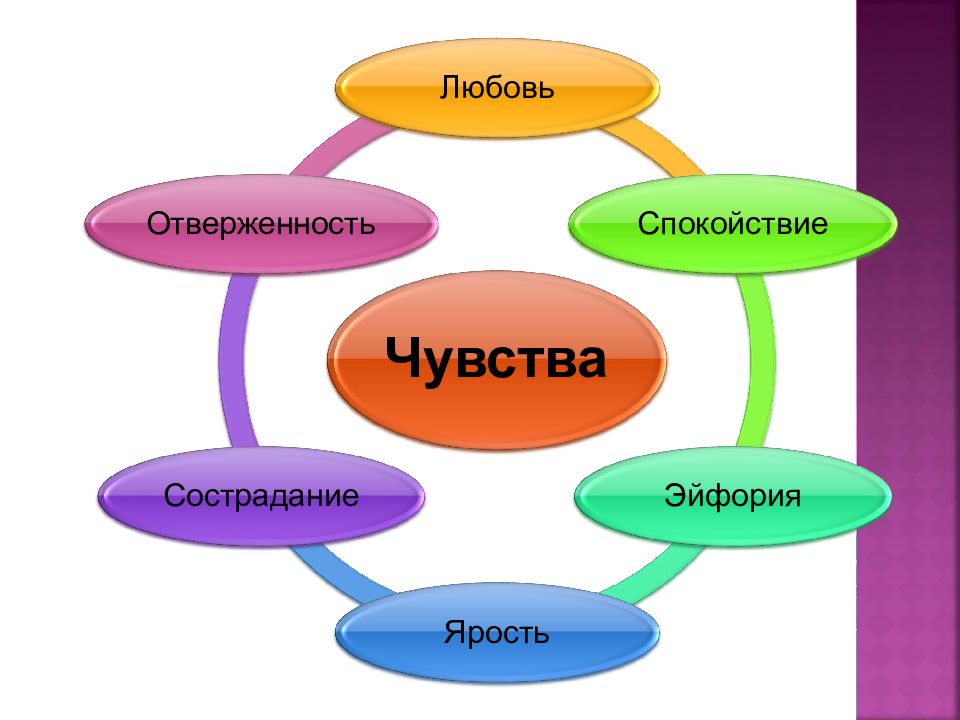 «У меня плохое настроение», – говорим мы, когда все вокруг становится серым и унылым и любое дело не в радость. А в хорошем настроении мы готовы обнять весь мир, свернуть горы, и словно крылья вырастают за спиной. Что же такое настроение?
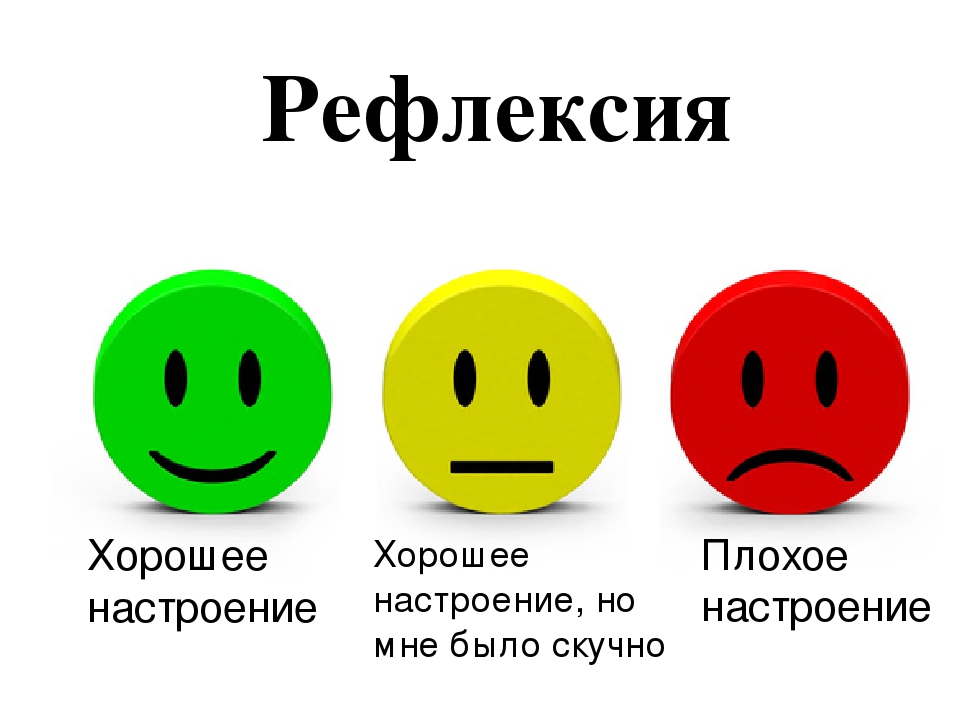 Представьте себе мир без эмоций?
Когда по какому-то предмету, с которым было сложно, одни пятерки и четверки, но мы ничего не чувствуем
Когда мы встаем, видим, что внезапно серость неба и дождь сменились солнечной погодой, но мы ничего не чувствуем
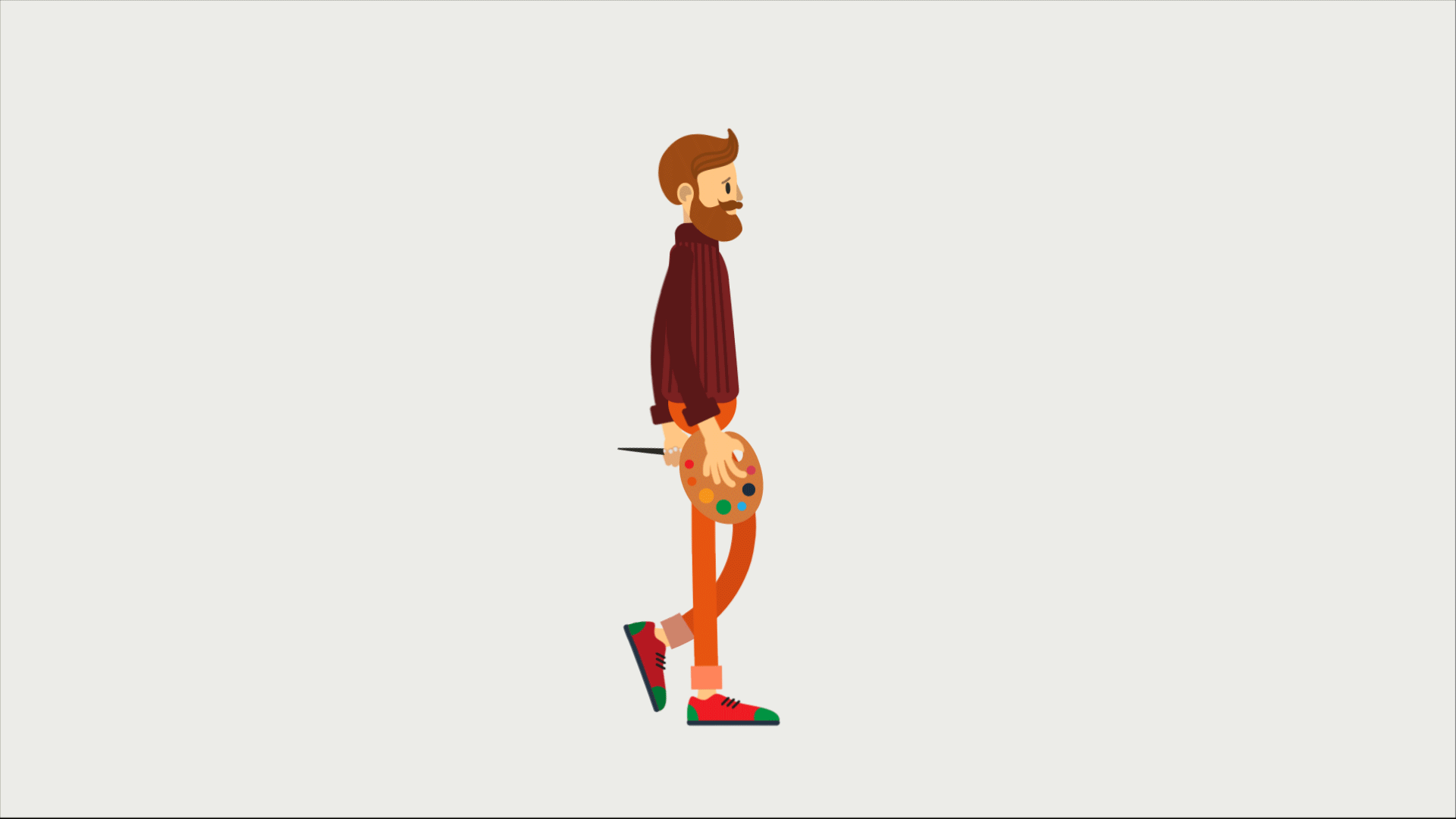 «Какие эмоции вы знаете?
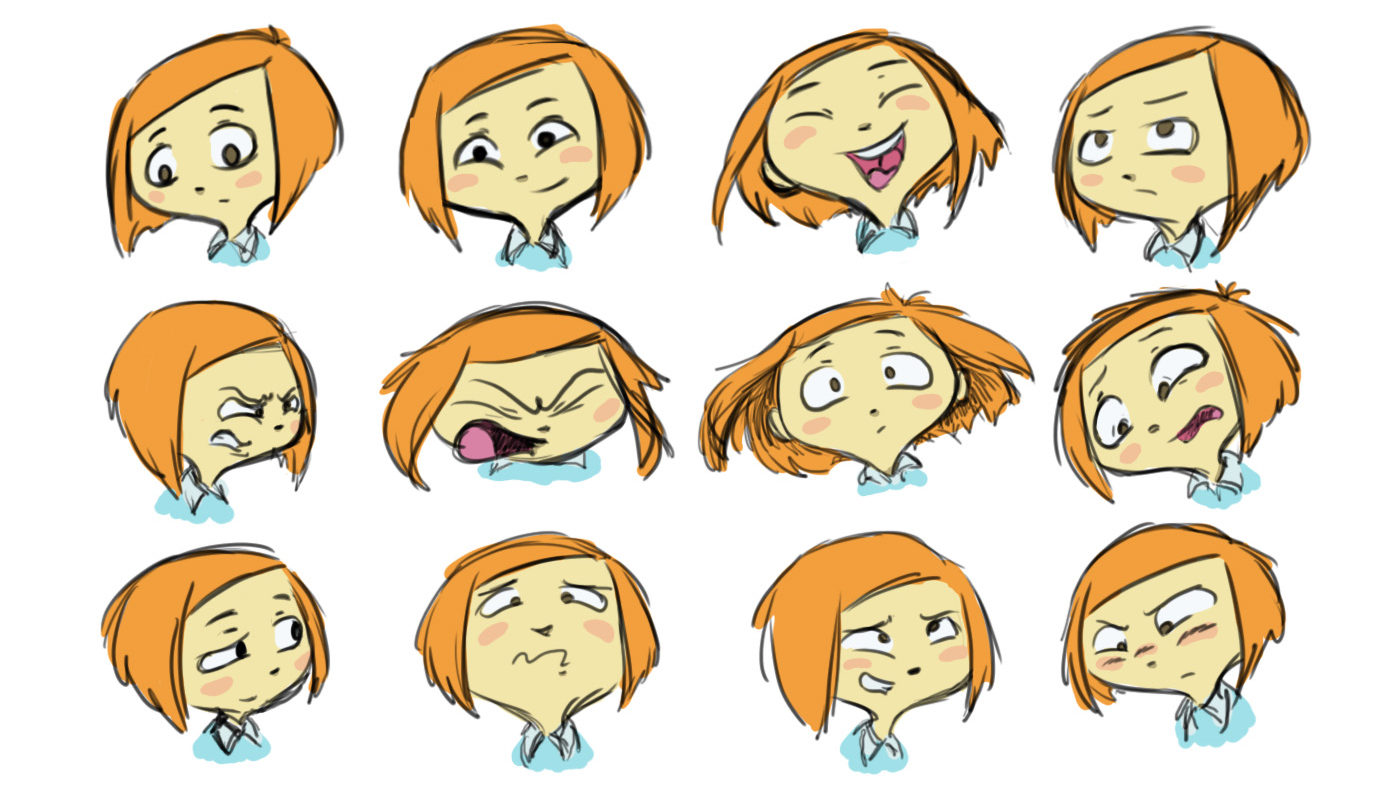 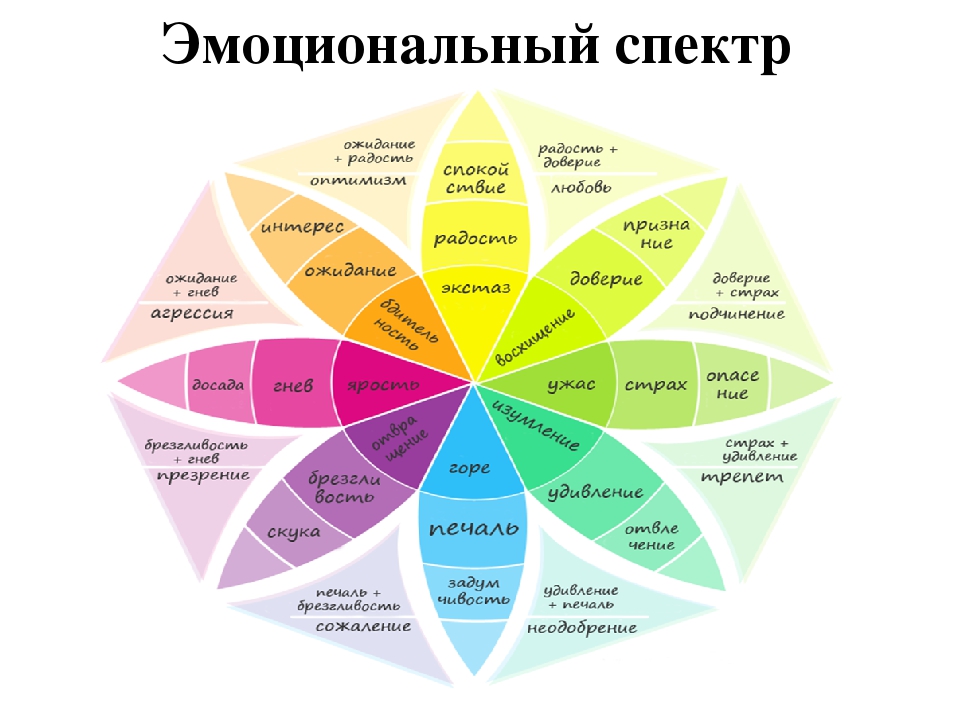 Функции эмоций
МИФЫ ПРО ЭМОЦИИ
Эмоции невозможно контролировать;
Эмоции нельзя выразить словами;
Эмоции бывают хорошие и плохие;
Эмоции – то же самое, что и чувства;
Эмоции всегда возникают как реакция на внешние события;
Нужно обязательно давать эмоциям выход, даже если это причинит кому-то вред;
Все эмоции врождённые;
Не стоит доверять эмоциям и чувствам.
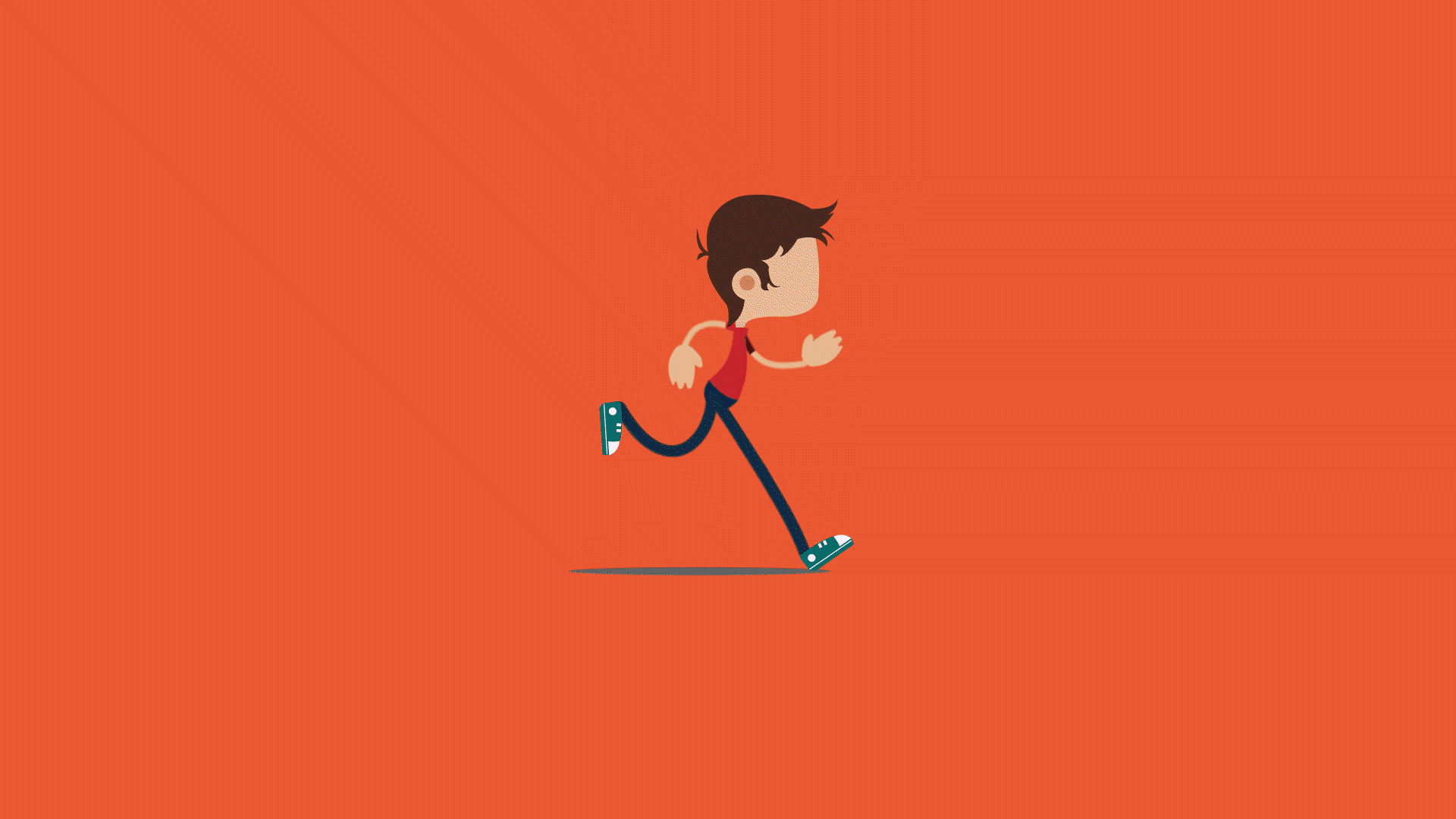